Time’s Up Game
Rules:
Click the correct answer before the time runs out.  

If time runs out, choose a new student and start over.
Start
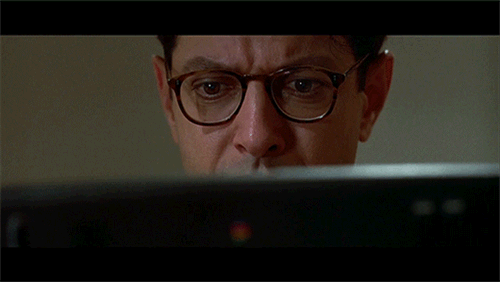 Two O’clock
2:00
12:00
20:00
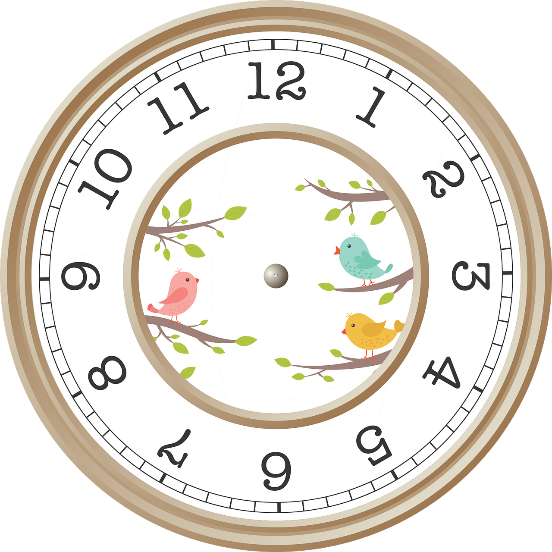 22:00
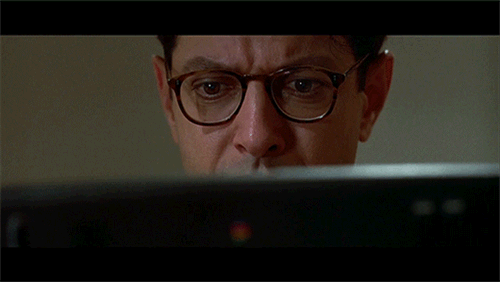 6:00
Six O’click
Six O’clock
Six Zero
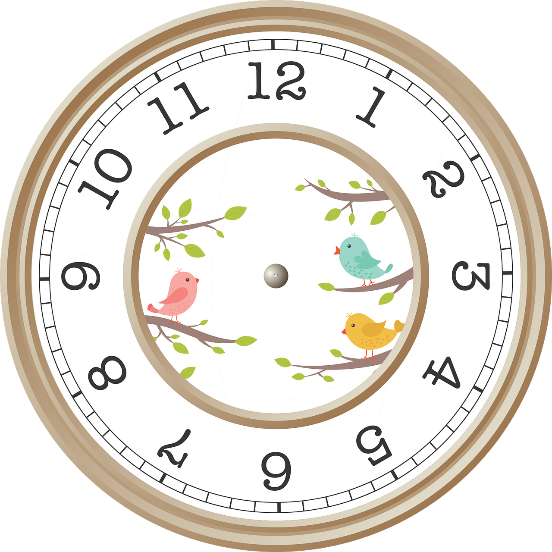 Clock O’Six
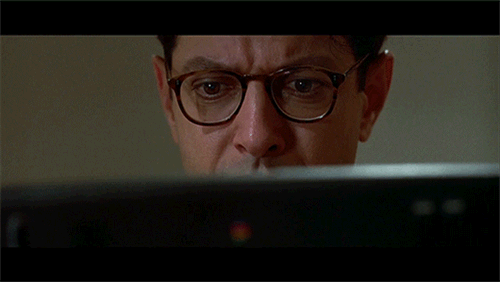 it is time what
It is what time?
What is time it?
What time is it?
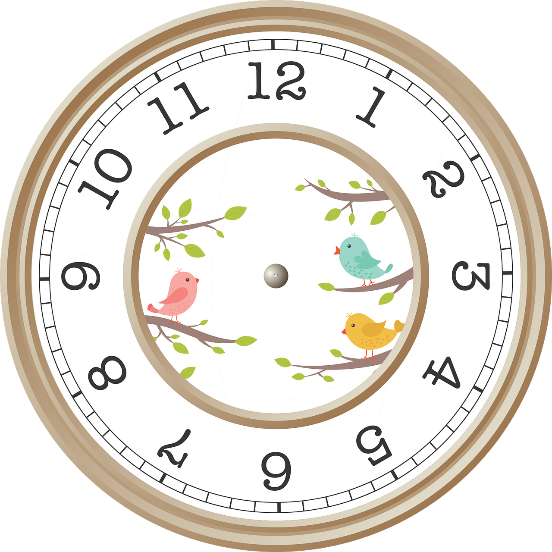 Time is it what?
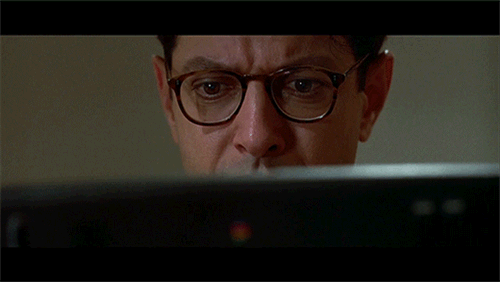 8:30       .
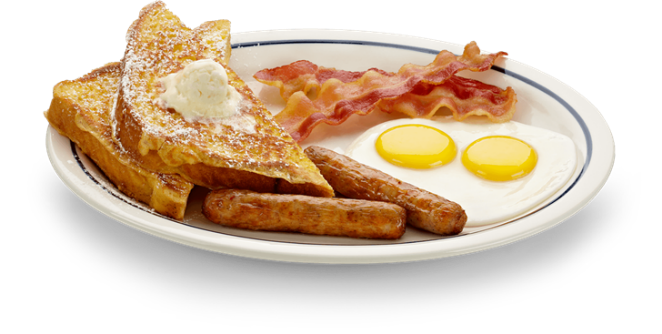 It’s breakfast.  It’s eight thirty.
It’s twelve ten.  It’s time for breakfast.
Breakfast is eight thirty.
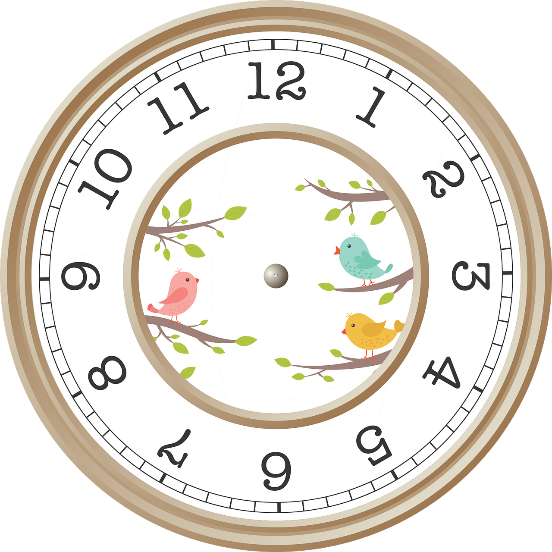 It’s eight thirty.  It’s time for breakfast.
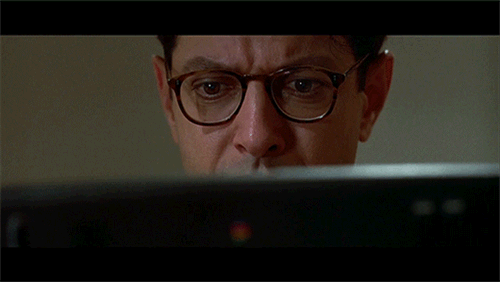 4:30
Forteen three
For thirteen
Forty three
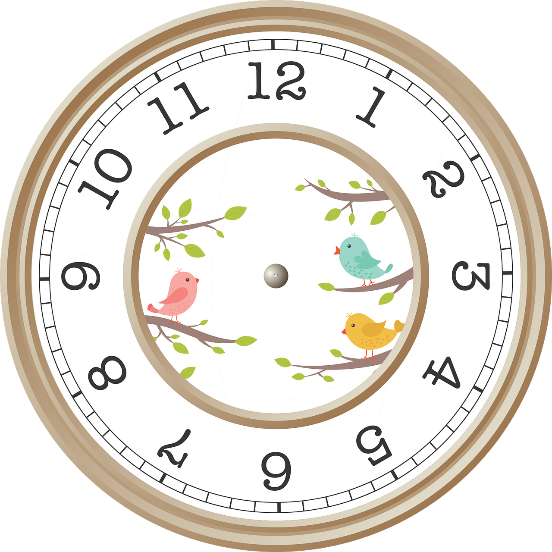 Four thirty
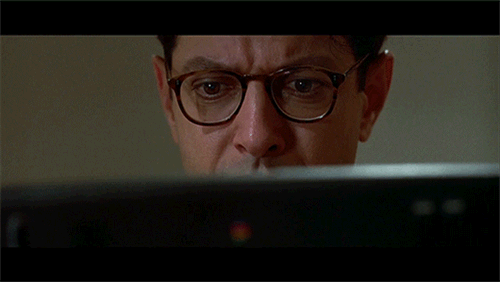 Eleven- eleven
11:10
11:11
10:01
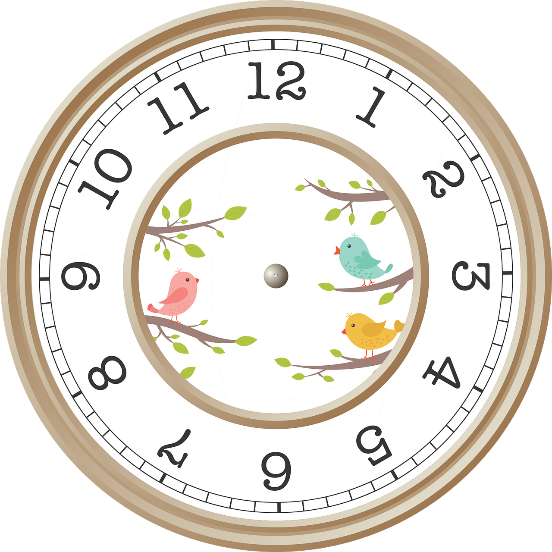 10:11
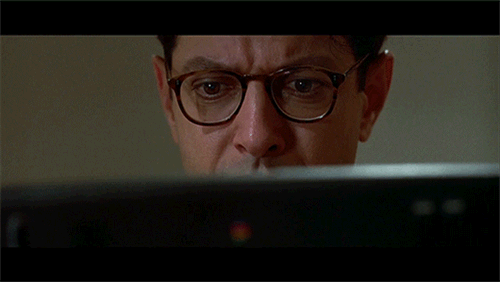 12:45
Twelve forty-five
Twelve fifteen
Twenty o’clock
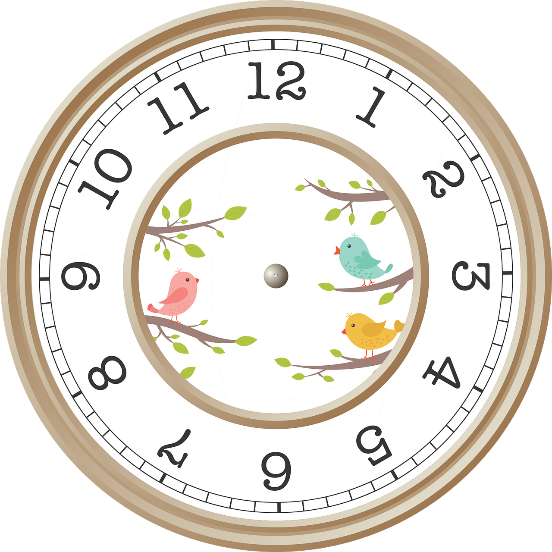 Twenty forty-five
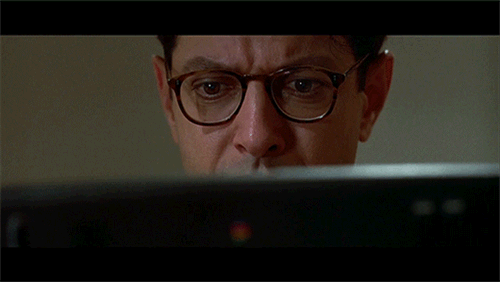 Twelve twenty
21:20
10:22
20:12
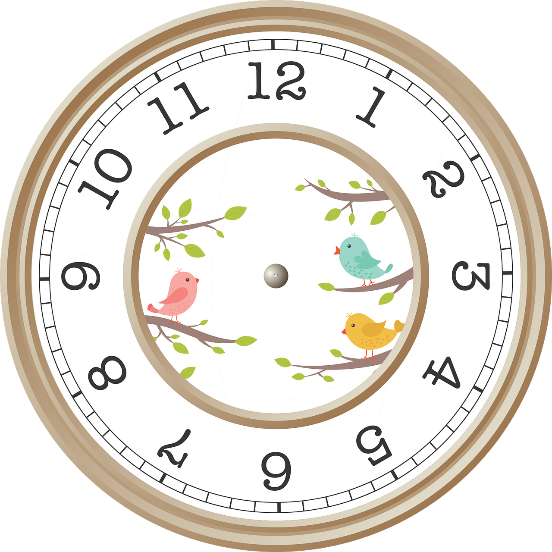 12:20
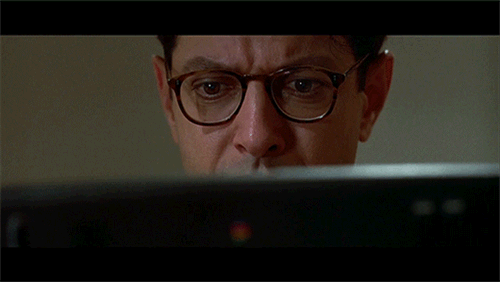 1:33
One – three - three
Thirty-one three
One thirty-three
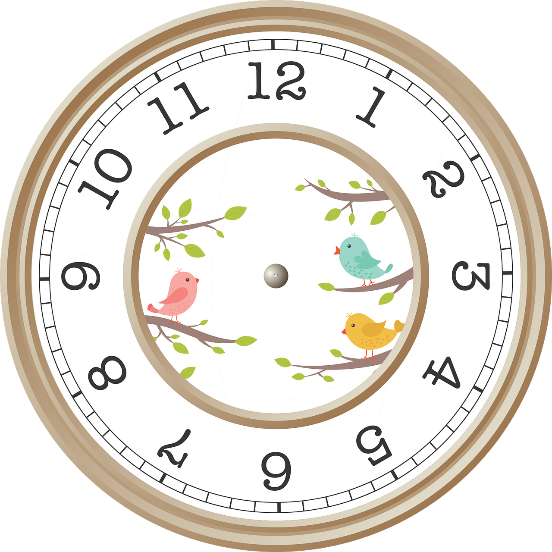 Thirteen three
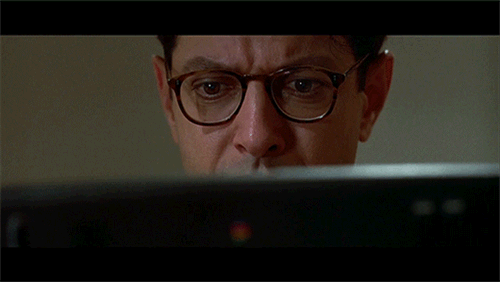 9:40        .
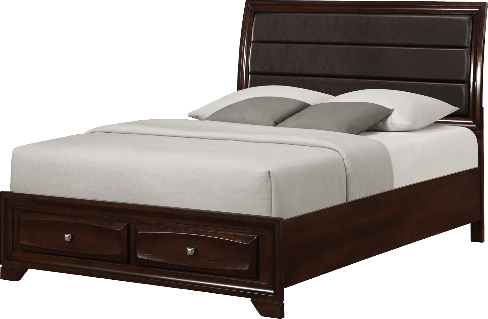 It’s nine forty.  It’s time for bed.
Nine forty bed
It’s nine fourteen.  It’s time for bed.
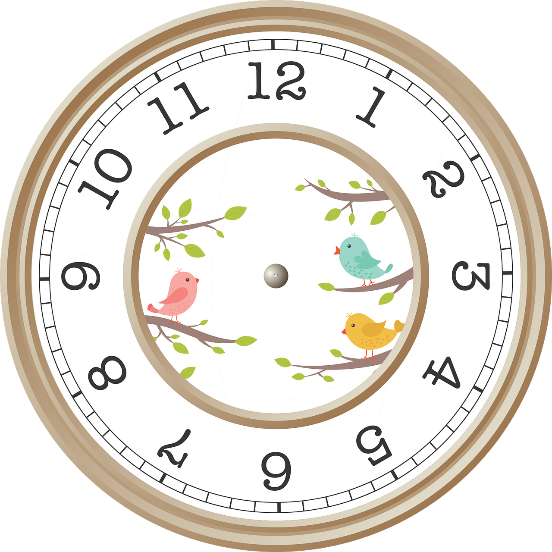 It’s bed time.
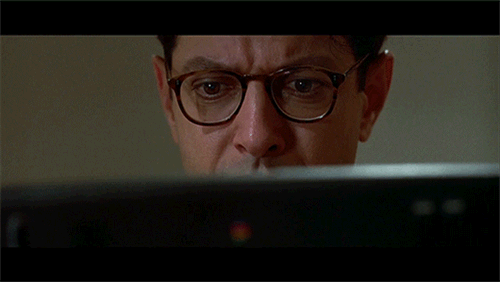 It’s eight twenty.
It’s time for school.
It’s time for lunch.
Happy birthday.
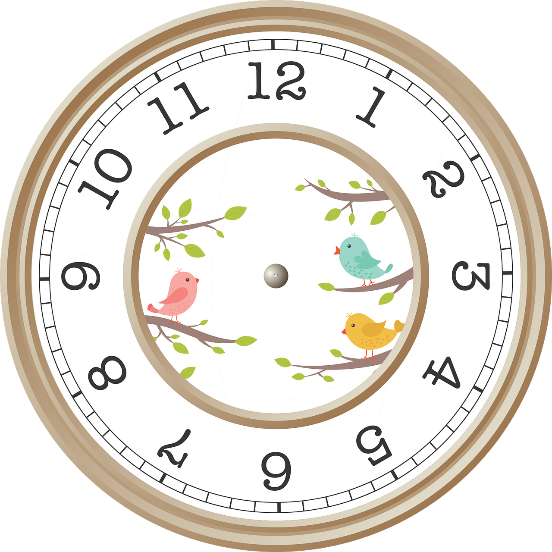 It’s time for bed.
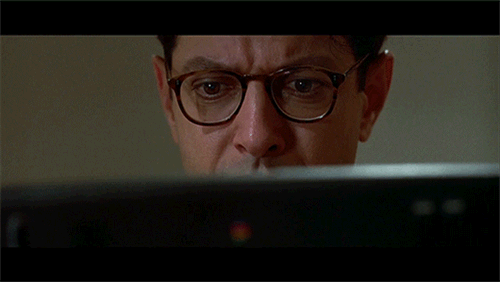 LUNCH TIME IT’S FOR
Lunch for it’s time.
It’s for time lunch.
It’s lunch time.
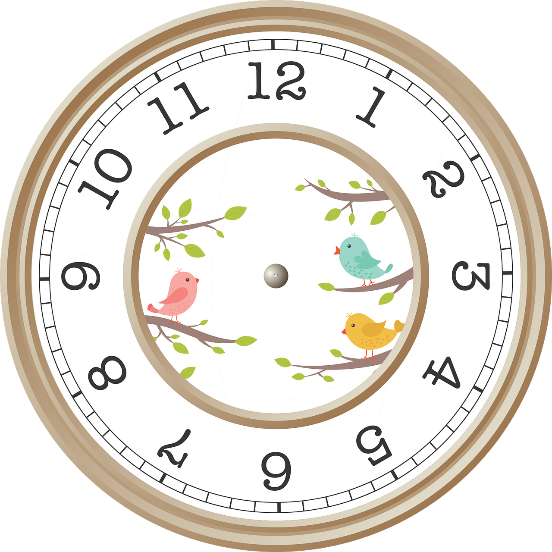 It’s time for lunch.
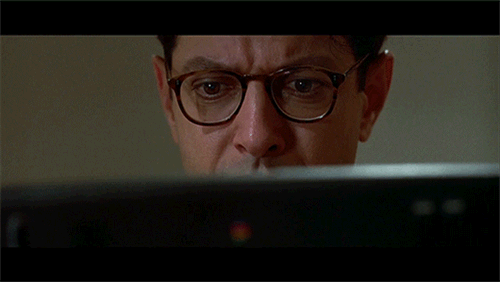 It’s time for lunch.
6:00
12:10
8:30
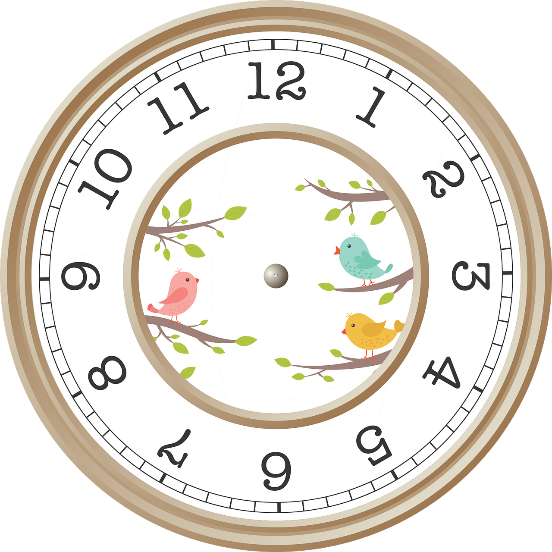 7:40
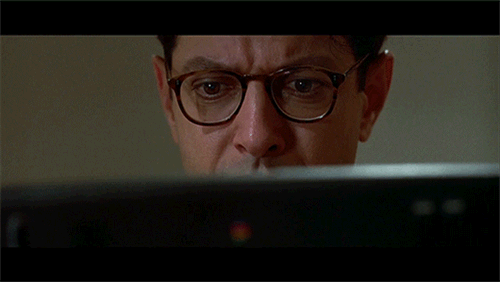 It’s 5:30.
It’s time for breakfast.
It’s time for lunch.
It’s time for dinner.
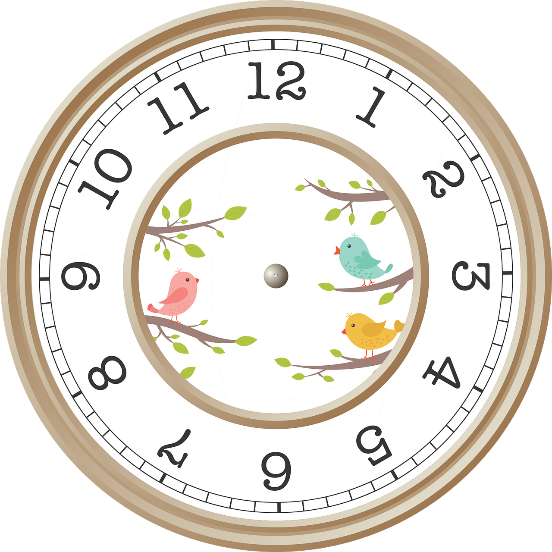 It’s time for bed.
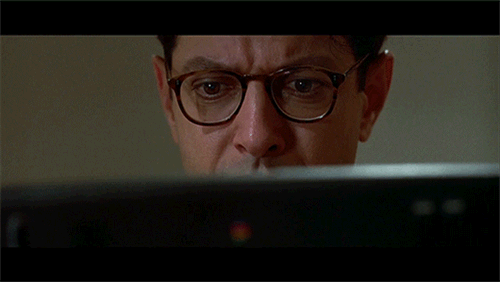 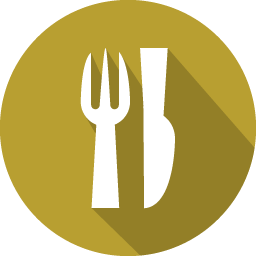 6:50          .
It’s six fifty.  It’s time for school.
It’s six fifty.  It’s time for lunch.
It’s sixty five.  It’s time for dinner.
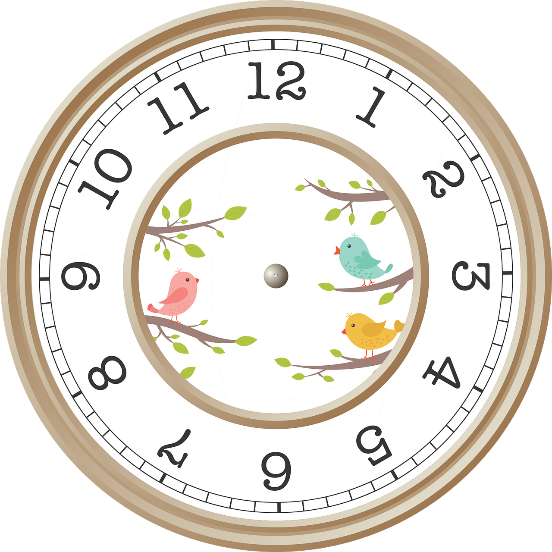 It’s six fifty.  It’s time for dinner.
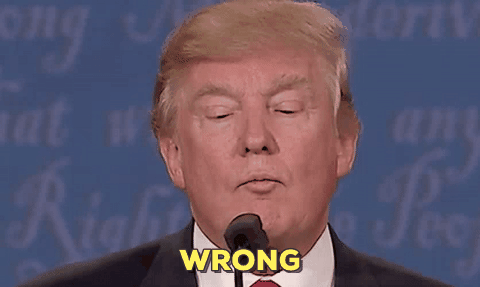 Click Anywhere
Winner!